Scientific Notation
…or how we handle really BIG and really    small    numbers!
Did you know...
• that the Andromeda Galaxy has 200,000,000,000 stars? 


 That’s a lot of stars!
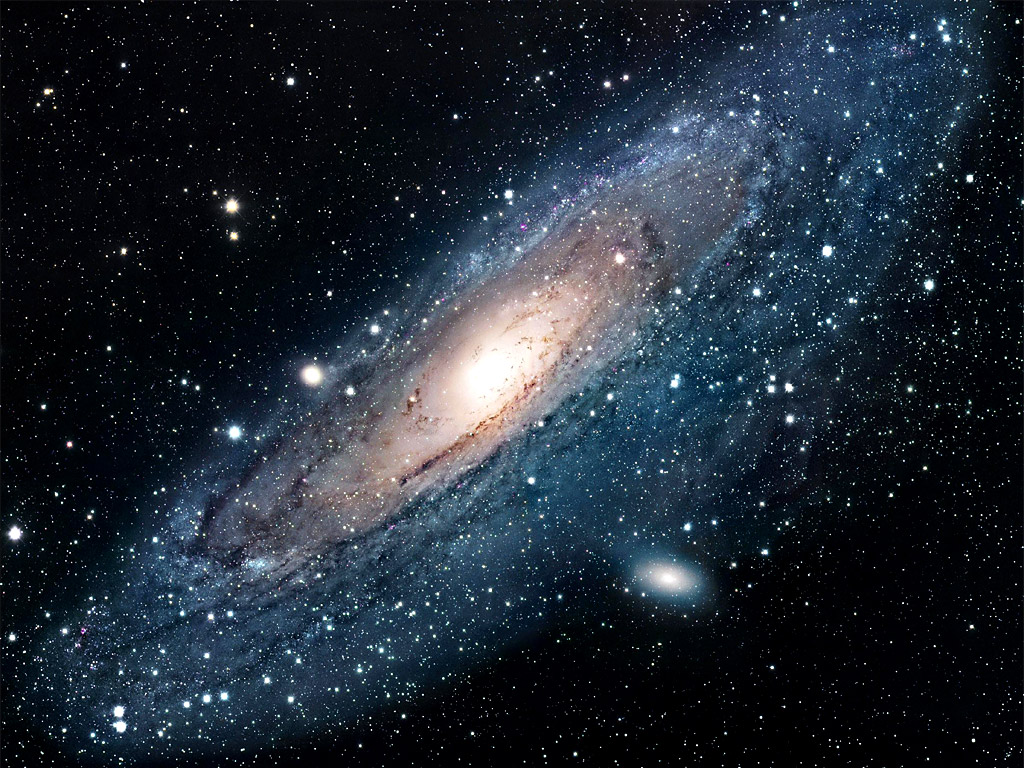 Or did you know...
• that a radioactive alpha particle is only
   0.000,000,000,000,000,000,000,006,645 kilograms?


That’s small!
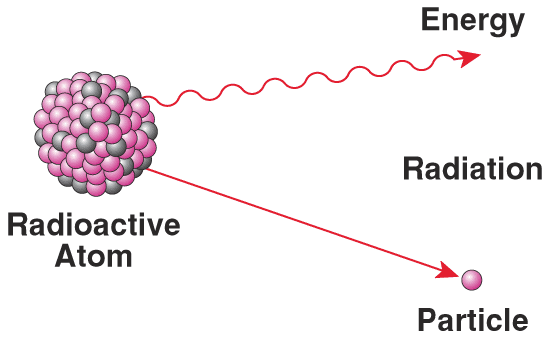 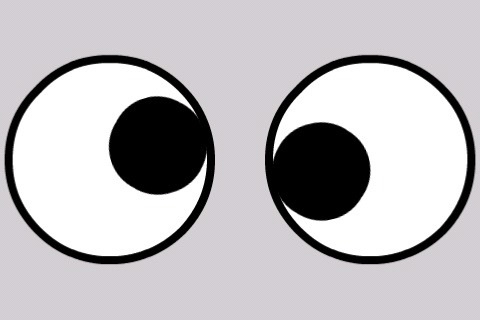 Too many zeroes!
200,000,000,000  stars

0.000,000,000,000,000,000,000,006,645 kilograms
Solution!!    Get crafty
  with base 10!
200,000,000,000 = 2 x 100,000,000,000

			      = 2 x 1011  


  2 x 1011 is so much easier !!
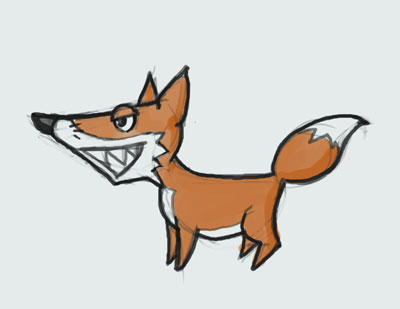 Scientific Notation
Scientific Notation is: 
decoding a really big or really small number 			into



             number x 10something
Scientific Notation
Scientific Notation is: 
decoding a really big or really small number 			into



             number x 10something
The Power of 10!
Reviewing Base 10
102
   base                                exponent
Reviewing Base 10
102
   base                                exponent
102  = 10 x 10 = 100
Reviewing Base 10
102
   base                                exponent
102  = 10 x 10 = 100
10-3 = 1/10 x 1/10 x 1/10 = 0.001
So….
Positive exponents….make numbers larger 
          the decimal moves RIGHT.
           102 = 100           1      .

Negative exponents…make numbers smaller
          the decimals moves LEFT.
        10-3 = 0.001     .         1

*Note: 102 =  1 x 102   …right?   Right!
Reviewing Base 10
Simple way to remember.  

1) Start with ‘1.0’
2) +exponent = move decimal right 
3) –exponent = move decimal left. 
4) Decimal moves same # as exponent. 

 ie:  103         1.0            Fill in the spots with 
 (= 1 x103	)						‘0’ 
			        = 1000 !
Reviewing Base 10
Try:  

    10-5 

			1.0  =   0.00001
You Try…
104 = 
106 = 
10-2 = 
101 = 
10-5 = 
100 =
You Try…and check
104 = 10,000
106 = 1,000,000
10-2 = 0.01
101 = 10
10-5 = 0.00001
100 = 1
Scientific Notation
Now…instead of 1 x 10something ,  we have a different number in front of base 10. 


So we need to factor. 
       ie:  345  = 3.45 x 100
Scientific Notation
Now…instead of 1 x 10something ,  we have a different number in front of base 10. 


So we need to factor. 
       ie:  345  = 3.45 x 100

                      = 3.45 x 102
Now Factoring…
In Scientific Notation, we like the first number to have a decimal between the 1st and 2nd digit.  That’s just the way it is.  The second number is a base 10.

So…

12,309  =  1.2309 x 10,000
Now Factoring…
In Scientific Notation, we like the first number to have a decimal between the 1st and 2nd digit.  That’s just the way it is.  The second number is a base 10.

So…

12,309  =  1.2309 x 10,000
              = 1.2309 x 104
Now Factoring…
In Scientific Notation, we like the first number to have a decimal between the 1st and 2nd digit.  That’s just the way it is.  The second number is a base 10.

So…

12,309  =  1.2309 x 10,000
              = 1.2309 x 104
This is Scientific Notation!!
Converting to Scientific Notation
A short cut….

3499 = ?    Start by putting the decimal where 
				it needs to be. 
			3.499 x 10?
Converting to Scientific Notation
A short cut….

3499 = ?    Start by putting the decimal where 
				it needs to be. 
			3.499 x 10?
   
     Now figure out which way the decimal needs to move (right = +, left = - ) and how far to get to original number.  In this case, decimal needs to move right 3 spaces.   So…it’s 3.499 x 103
You try…
378 = 

304,622 = 

0.00707 = 

0.085 =
You try…and check
378 = 3.78 x 102

304,622 = 3.04622 x 105

0.00707 = 7.07 x 10-3

0.085 = 8.5 x 10-2
Scientific Notation  standard form
1) Same as before except start with the number given. 
2) +exponent = move decimal right 
3) – exponent = move decimal left. 
4) Decimal moves same # as exponent. 

ie:        3.33 x 10-3  =    0.00333
You try putting into standard form
4.3 x 102 =

7.79 x 10-1 =

6.09 x 104 =  

1.234 x 10-5 =
…and check….
4.3 x 102 =  430

7.79 x 10-1 = 0.779

6.09 x 104 =  60,900

1.234 x 10-5 = 0.00001234
So now you know!!
Remember that alpha particle that has a mass of 
0.000,000,000,000,000,000,000,006,645 kilograms?
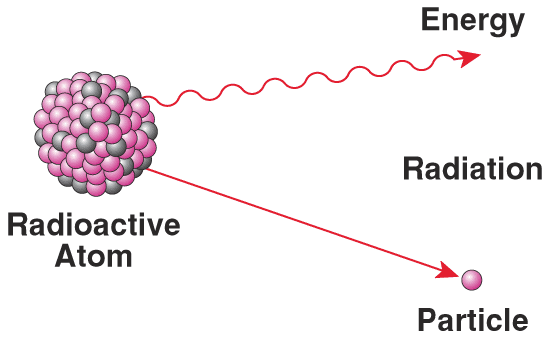 So now you know!!
We can say it’s 6.645 x 10-24 kg. 

Much easier!!
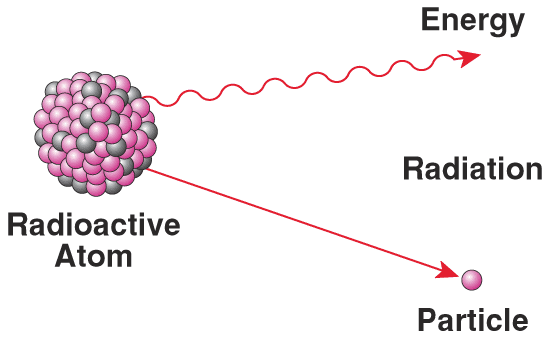